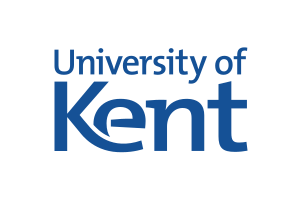 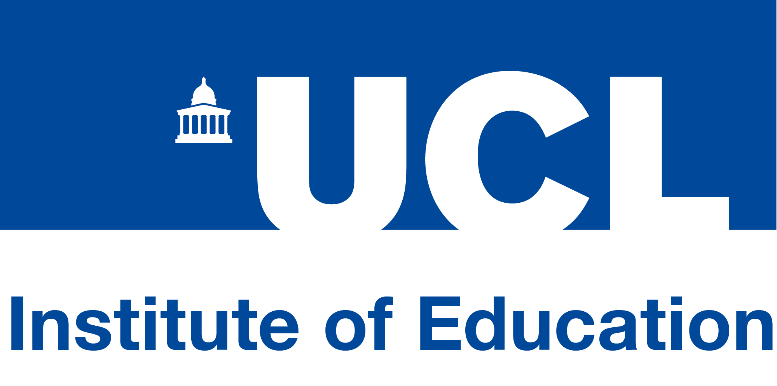 The lived experience of being ill and/or disabled in academia
Nicole Brown
@ncjbrown @FibroIdentity
www.nicole-brown.co.uk
nicole.brown@ucl.ac.uk
Data collection
a questionnaire through survey monkey with 300 participants

one-to-one skype interviews with 25 participants

a creative workshop
Data analysis
Nvivo

iterative process of constructing themes

transparent, reflexive and critical
Findings
feeling marginalized due to perceived deficits – overarching experience is one of being marginalized within a group of marginalized individuals who are not able to voice their experiences openly for fear of stigmatisation and repercussions

being silenced

what academic organizations can do to improve their experiences as people with disabilities
Marginalisation
being othered and not accepted
a "different physical reality“
otherness and othering are not necessarily intentional, but are a reality of life
marginalized for their differences, but also marginalized amongst an entire group of disabled academics
internalized understanding of what is normal (societally acceptable, criteria of disability)
invisible and hypervisible at the same time
[Speaker Notes: Participants felt strongly about otherness and being othered and consistently commented on how specific ways of working or living were not accepted and acceptable in academia. For them, their lived experiences of being disabled or ill represented a "different physical reality". Disability may result in consequences that will affect productivity and attendance. For example, negotiating everyday pressures, alongside managing a condition and soundscapes of bright rooms in busy buildings lead to increased levels of tiredness and fatigue that those without sensory processing disorders will not experience. Otherness and othering in this context are not necessarily intentional, but are a reality of life when managing bodies and emotions. Marginalization in academia is even more complex, once the individual experiences of those with disabilities are concerned. These individuals are marginalized for their differences, but they also feel marginalized amongst an entire group of disabled academics. Delegates' understanding of what is normal is so internalized that some participants not only measured themselves against the societally acceptable, standardized norms but also against internalized criteria of disability. When participants exchanged their experiences of being different and othered in the workshops and discussions, some individuals almost apologized for their issues not being "as serious as yours". Despite the environment and atmosphere having been one of acceptance and mutual understanding, some individuals felt invisible and hypervisible at the same time. They felt marginalized within a group of marginalized individuals.]
Being silenced
prevalent culture of overwork and productivity
time and effort required for self-advocacy and access to reasonable adjustment
burden of proof versus attending doctors' appointments
discuss "uncomfortable truths that academia would prefer weren't talked about“
also silenced in relation to their scholarly work
[Speaker Notes: Where the lived experience of disability related to academia, individuals specifically referred to the prevalent culture of overwork and productivity. Participants consistently highlighted the time and effort required for self-advocacy in order to gain access to reasonable adjustment; time and effort that other academics can spend on preparing grant proposals and publications. The burden of proof to provide necessary evidence for support lies with the individual, but at no point is there a consideration of how attending to doctors' appointments and completing relevant forms disrupts the everyday academic routine. The capacity of individuals to conform in order to meet the required demands of working in academia is narrowly framed and constrains the disabled ability to function appropriately and effectively. This conference was a different experience for some as it allowed them to discuss "uncomfortable truths that academia would prefer weren't talked about". This statement encapsulates the experience of being silenced when it comes to exploring the issues and concerns of those with disabilities. However, academics with a disability also feel silenced in relation to their scholarly work. Academics who have openly disclosed a condition are expected to become disability activists and advocates and as such are recognized for these activities rather than their research foci. As a consequence, the kinds of scholarly debates they are privy to are of specific natures and kinds, and they feel silenced as contributors to scholarly knowledge in their own right.]
Recommendations for improvement
modelling best practices
institutional and indeed sector-wide changes are needed
more awareness needed because of unintentional instances of ableism, discrimination and marginalization 
more research and activism required
policies required to enforce cultural and attitudinal changes 
moving away from what is normal and standard to "no adjustments are required"
[Speaker Notes: The conference itself was considered as modelling best practices and enabled individuals to engage in academic work in an unprecedented way. The overall sentiment was, however, that institutional and indeed sector-wide changes are needed to improve the experiences of academics with disabilities. Such changes would only be possible with more awareness in relation to the lived experience of chronic illness and disability in academia. This is because many instances of ableism, discrimination and marginalization occur unintentionally but due to lack of awareness and understanding of individuals and institutions. To this end, more research and activism is required. Therein lie issues, because academics with a vested interest in improving the situation for the disabled may not necessarily have the energy or means to pursue activism. At the same time, education on its own is not sufficient, and policies are required to enforce cultural and attitudinal changes in the long-term. Ultimately, individuals talked about moving away from what is expected as normal and standard to an environment where different forms of working and living are embraced to such an extent that "no adjustments are required".]
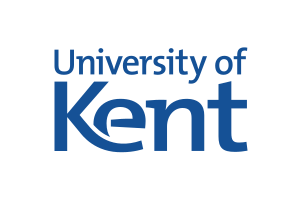 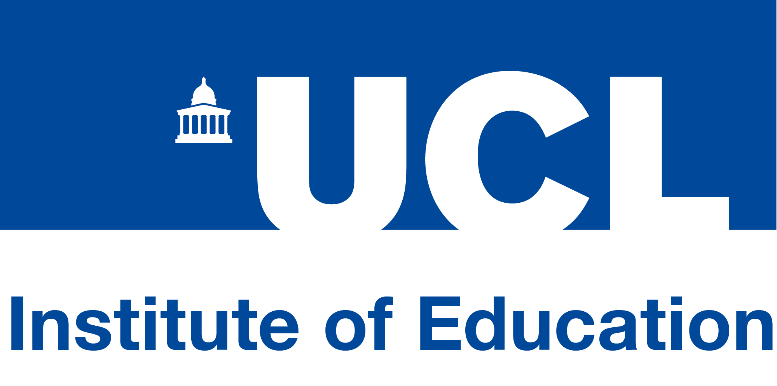 The lived experience of being ill and/or disabled in academia
Nicole Brown
@ncjbrown @FibroIdentity
www.nicole-brown.co.uk
nicole.brown@ucl.ac.uk